Order of Operations
1.9
Objective
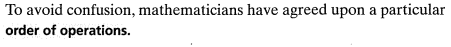 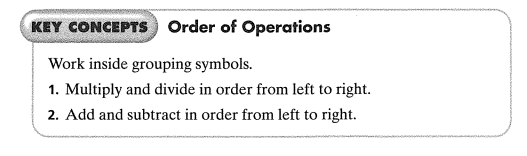 Examples
Example
Application
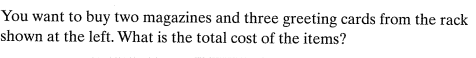 Practice
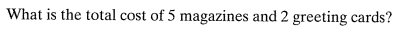 Distributive Property
Examples
Questions